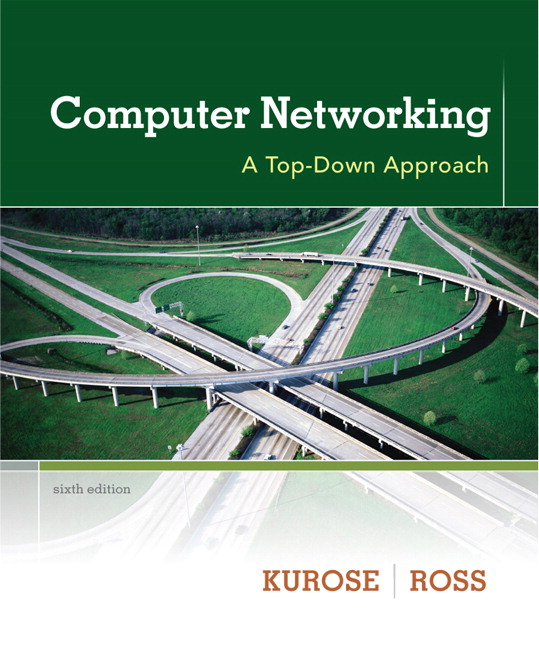 Chapter 3Transport Layer
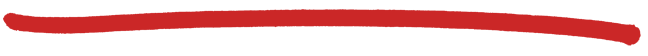 A note on the use of these ppt slides:
We’re making these slides freely available to all (faculty, students, readers). They’re in PowerPoint form so you see the animations; and can add, modify, and delete slides  (including this one) and slide content to suit your needs. They obviously represent a lot of work on our part. In return for use, we only ask the following:
Computer Networking: A Top Down Approach 6th edition Jim Kurose, Keith RossAddison-WesleyMarch 2012
If you use these slides (e.g., in a class) that you mention their source (after all, we’d like people to use our book!)
If you post any slides on a www site, that you note that they are adapted from (or perhaps identical to) our slides, and note our copyright of this material.

Thanks and enjoy!  JFK/KWR

     All material copyright 1996-2012
     J.F Kurose and K.W. Ross, All Rights Reserved
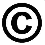 The course notes are adapted for Bucknell’s CSCI 363
Xiannong Meng
Spring 2016
Application Layer
2-1
Chapter 3 outline
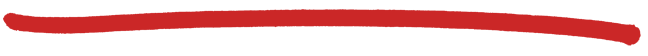 3.1 transport-layer services
3.2 multiplexing and demultiplexing
3.3 connectionless transport: UDP
3.4 principles of reliable data transfer
3.5 connection-oriented transport: TCP
segment structure
reliable data transfer
flow control
connection management
3.6 principles of congestion control
3.7 TCP congestion control
Transport Layer
3-2
Principles of reliable data transfer
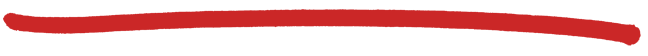 important in application, transport, link layers
top-10 list of important networking topics!
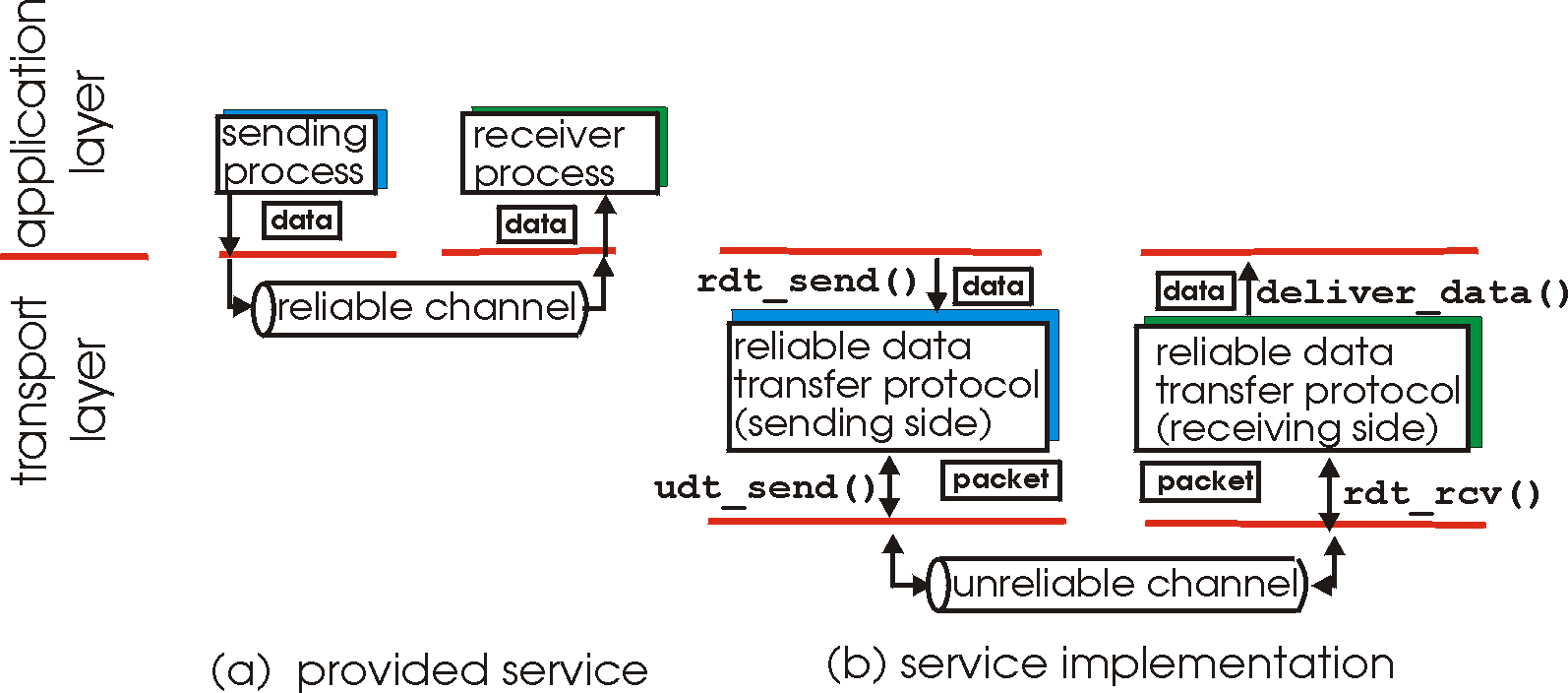 characteristics of unreliable channel will determine complexity of reliable data transfer protocol (rdt)
Transport Layer
3-3
Principles of reliable data transfer
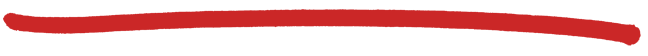 important in application, transport, link layers
top-10 list of important networking topics!
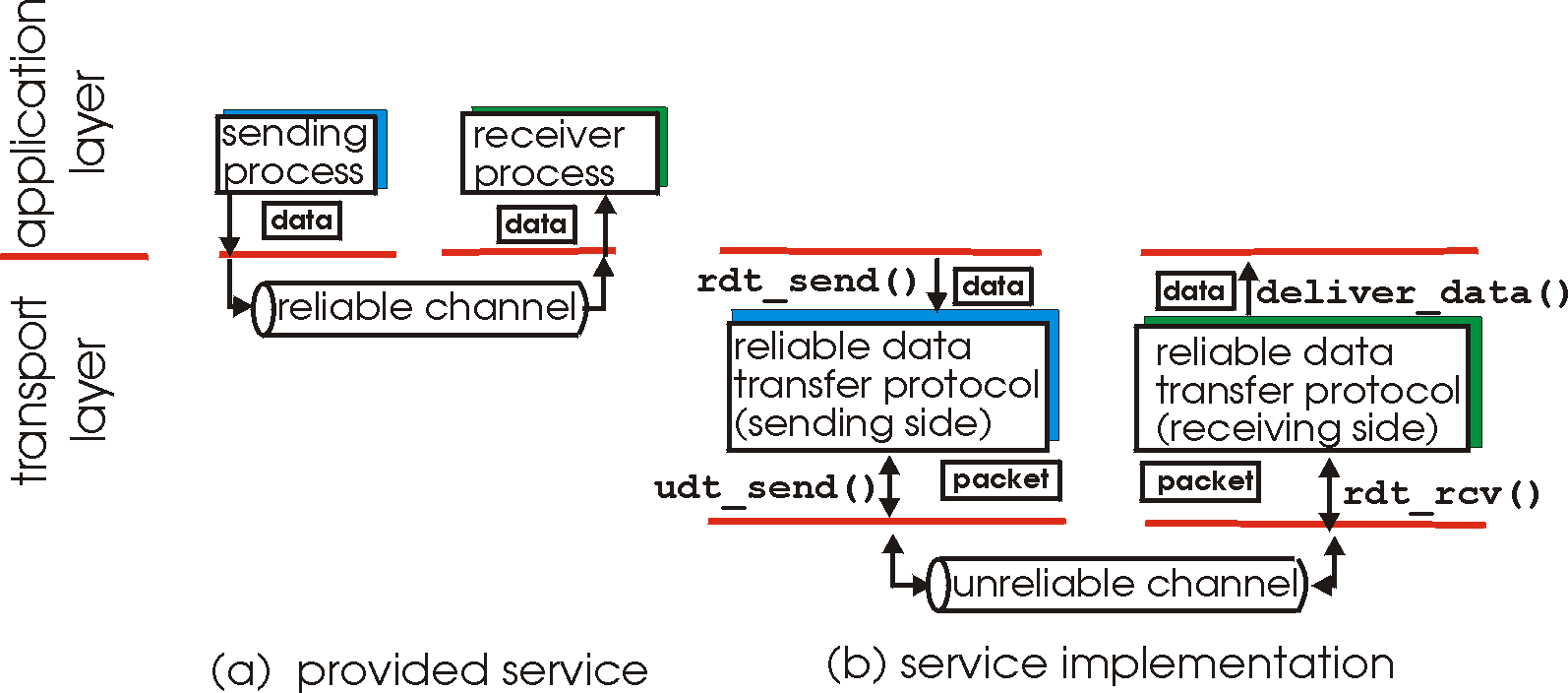 characteristics of unreliable channel will determine complexity of reliable data transfer protocol (rdt)
Transport Layer
3-4
Principles of reliable data transfer
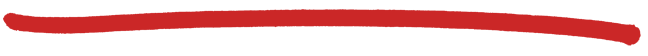 important in application, transport, link layers
top-10 list of important networking topics!
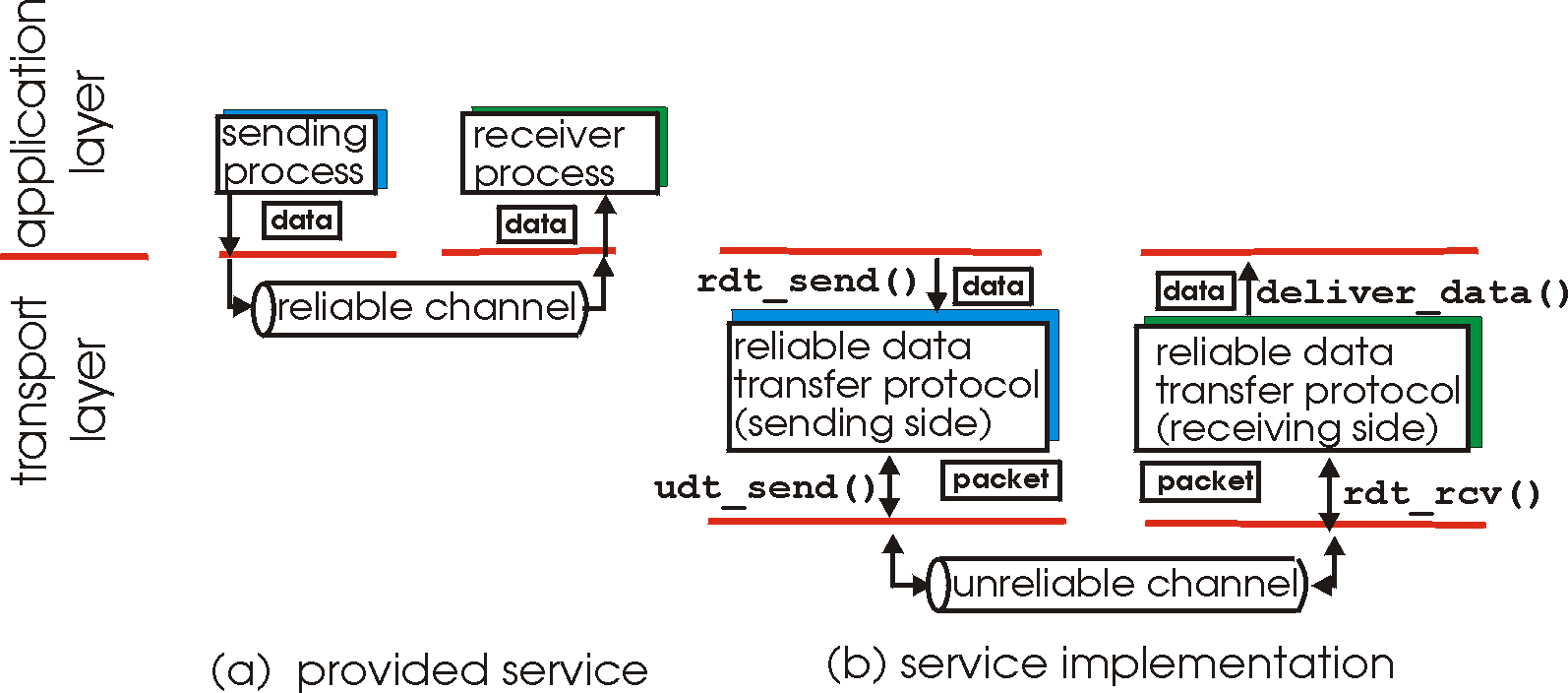 characteristics of unreliable channel will determine complexity of reliable data transfer protocol (rdt)
Transport Layer
3-5
rdt_send(): called from above, (e.g., by app.). Passed data to 
deliver to receiver upper layer
deliver_data(): called by rdt to deliver data to upper
udt_send(): called by rdt,
to transfer packet over 
unreliable channel to receiver
rdt_rcv(): called when packet arrives on rcv-side of channel
Reliable data transfer: getting started
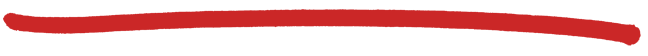 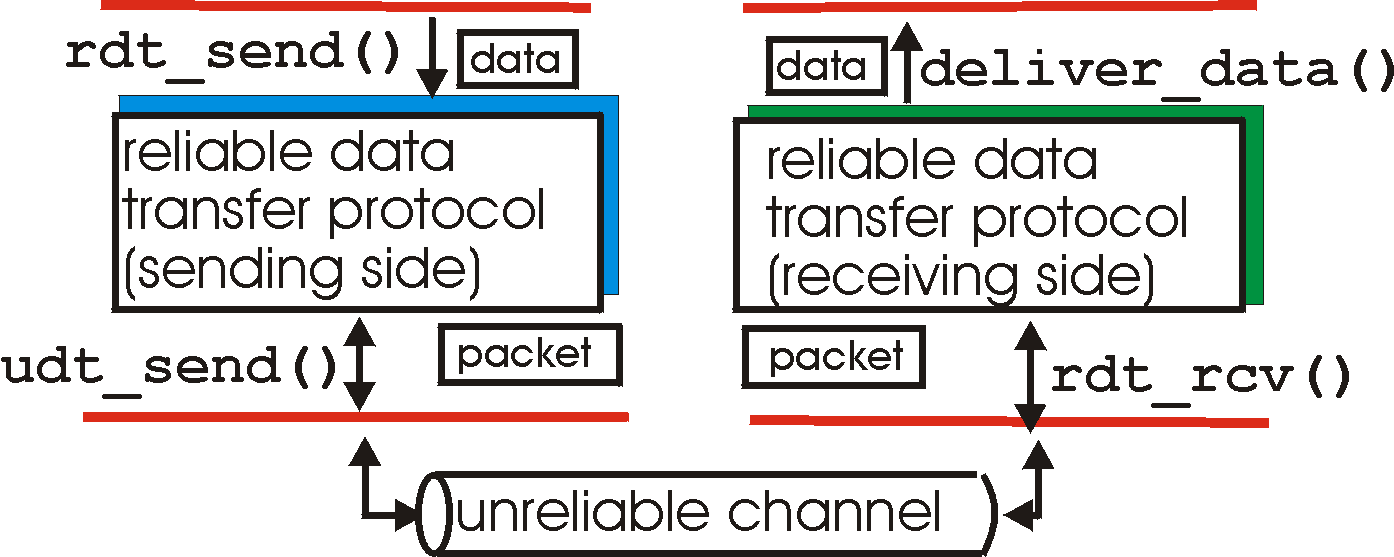 send
side
receive
side
Transport Layer
3-6
Reliable data transfer: getting started
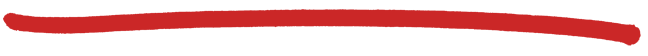 We will:
incrementally develop sender, receiver sides of reliable data transfer protocol (rdt)
consider only unidirectional data transfer
but control info will flow on both directions!
use finite state machines (FSM)  to specify behaviors of sender, receiver
event causing state transition
actions taken on state transition
state: when in this “state” next state uniquely determined by next event
state
1
state
2
event
actions
Transport Layer
3-7
rdt1.0: reliable transfer over a reliable channel
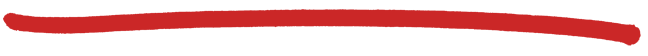 underlying channel perfectly reliable
no bit errors
no loss of packets
separate FSMs for sender, receiver:
sender sends data into underlying channel
receiver reads data from underlying channel
rdt_send(data)
rdt_rcv(packet)
Wait for call from below
Wait for call from above
extract (packet,data)
deliver_data(data)
packet = make_pkt(data)
udt_send(packet)
receiver
sender
Transport Layer
3-8
rdt2.0: channel with bit errors
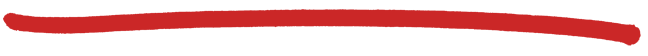 underlying channel may flip bits in packet
checksum to detect bit errors
the question: how to recover from errors:
acknowledgements (ACKs): receiver explicitly tells sender that pkt received OK
negative acknowledgements (NAKs): receiver explicitly tells sender that pkt had errors
sender retransmits pkt on receipt of NAK
new mechanisms in rdt2.0 (beyond rdt1.0):
error detection
receiver feedback: control msgs (ACK,NAK) rcvr->sender
How do humans recover from “errors”
during conversation?
Transport Layer
3-9
rdt2.0: channel with bit errors
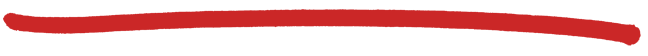 underlying channel may flip bits in packet
checksum to detect bit errors
the question: how to recover from errors:
acknowledgements (ACKs): receiver explicitly tells sender that pkt received OK
negative acknowledgements (NAKs): receiver explicitly tells sender that pkt had errors
sender retransmits pkt on receipt of NAK
new mechanisms in rdt2.0 (beyond rdt1.0):
error detection
feedback: control msgs (ACK,NAK) from receiver to sender
Transport Layer
3-10
Wait for ACK or NAK
rdt_rcv(rcvpkt) && 
  corrupt(rcvpkt)
udt_send(NAK)
Wait for call from below
rdt2.0: FSM specification
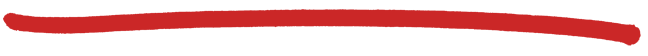 rdt_send(data)
receiver
sndpkt = make_pkt(data, checksum)
udt_send(sndpkt)
rdt_rcv(rcvpkt) &&
   isNAK(rcvpkt)
Wait for call from above
udt_send(sndpkt)
rdt_rcv(rcvpkt) && isACK(rcvpkt)
L
sender
rdt_rcv(rcvpkt) && 
   notcorrupt(rcvpkt)
extract(rcvpkt,data)
deliver_data(data)
udt_send(ACK)
Transport Layer
3-11
Wait for ACK or NAK
rdt_rcv(rcvpkt) && 
  corrupt(rcvpkt)
udt_send(NAK)
rdt2.0: operation with no errors
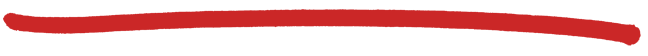 rdt_send(data)
snkpkt = make_pkt(data, checksum)
udt_send(sndpkt)
rdt_rcv(rcvpkt) &&
   isNAK(rcvpkt)
Wait for call from above
udt_send(sndpkt)
rdt_rcv(rcvpkt) && isACK(rcvpkt)
Wait for call from below
L
rdt_rcv(rcvpkt) && 
   notcorrupt(rcvpkt)
extract(rcvpkt,data)
deliver_data(data)
udt_send(ACK)
Transport Layer
3-12
Wait for ACK or NAK
rdt_rcv(rcvpkt) && 
  corrupt(rcvpkt)
udt_send(NAK)
rdt2.0: error scenario
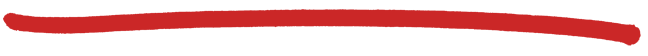 rdt_send(data)
snkpkt = make_pkt(data, checksum)
udt_send(sndpkt)
rdt_rcv(rcvpkt) &&
   isNAK(rcvpkt)
Wait for call from above
udt_send(sndpkt)
rdt_rcv(rcvpkt) && isACK(rcvpkt)
Wait for call from below
L
rdt_rcv(rcvpkt) && 
   notcorrupt(rcvpkt)
extract(rcvpkt,data)
deliver_data(data)
udt_send(ACK)
Transport Layer
3-13
stop and wait
sender sends one packet, 
then waits for receiver’s 
response
rdt2.0 has a fatal flaw!
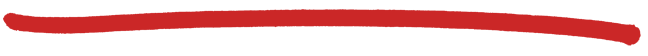 what happens if ACK/NAK corrupted?
sender doesn’t know what happened at receiver!
can’t just retransmit: possible duplicate
handling duplicates: 
sender retransmits current pkt if ACK/NAK corrupted
sender adds sequence number to each pkt
receiver discards (doesn’t deliver up) duplicate pkt
Transport Layer
3-14